Median and mode
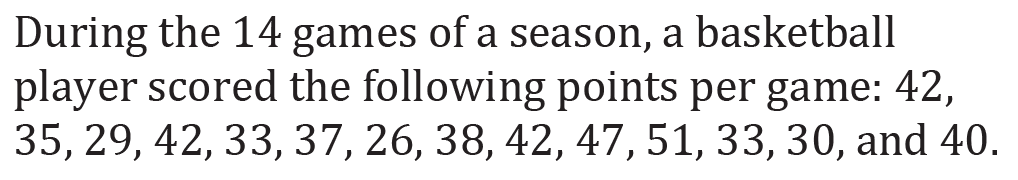 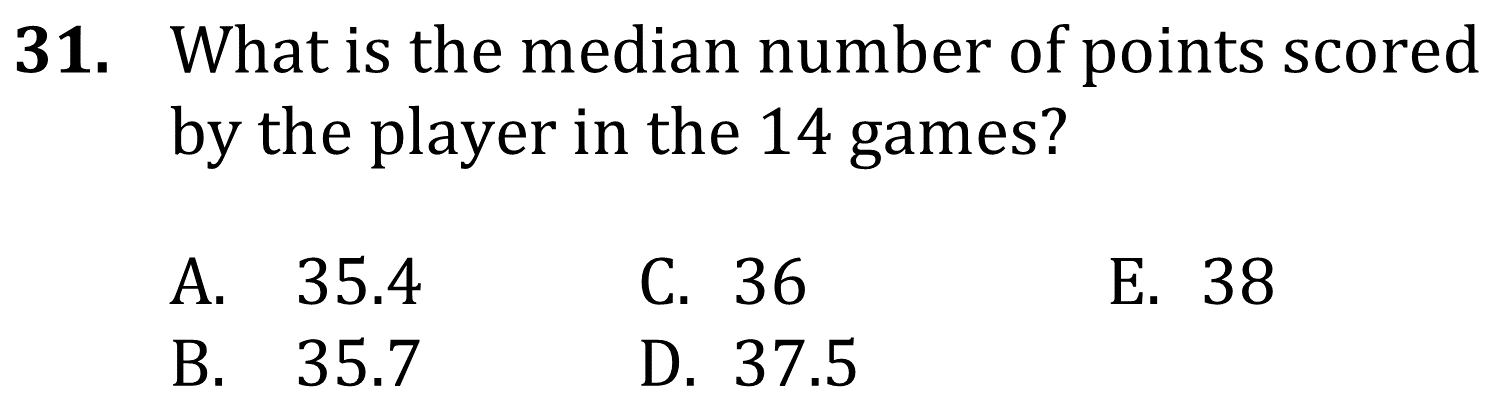 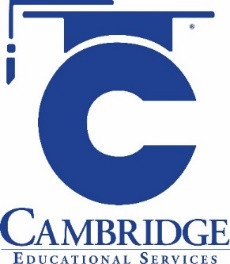 Understand the differences between mean, median, and mode. 
Level: Advanced Skill Group Statistics and Probability
Median and mode
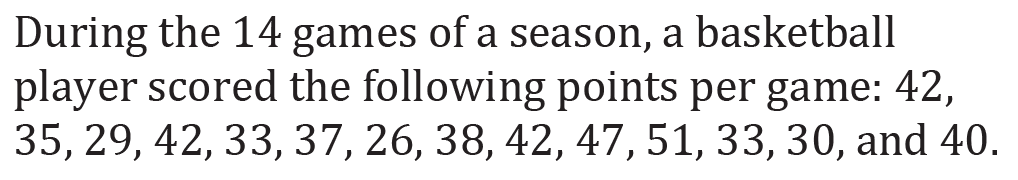 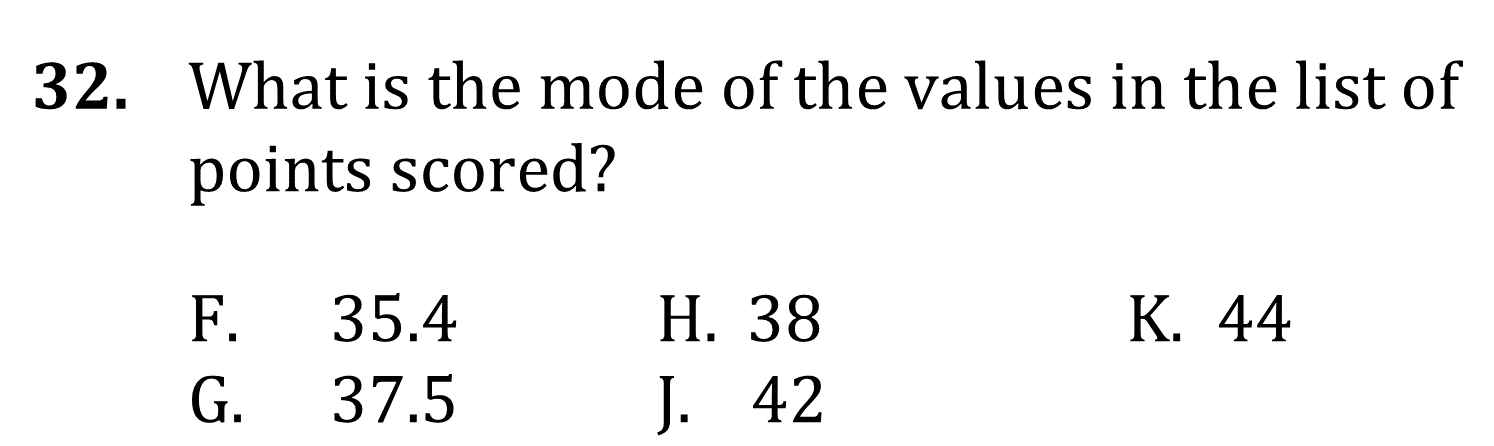 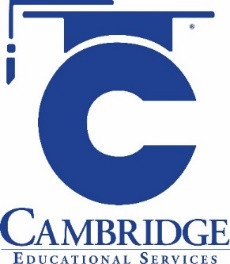 Understand the differences between mean, median, and mode. 
Level: Advanced Skill Group Statistics and Probability
Median and mode
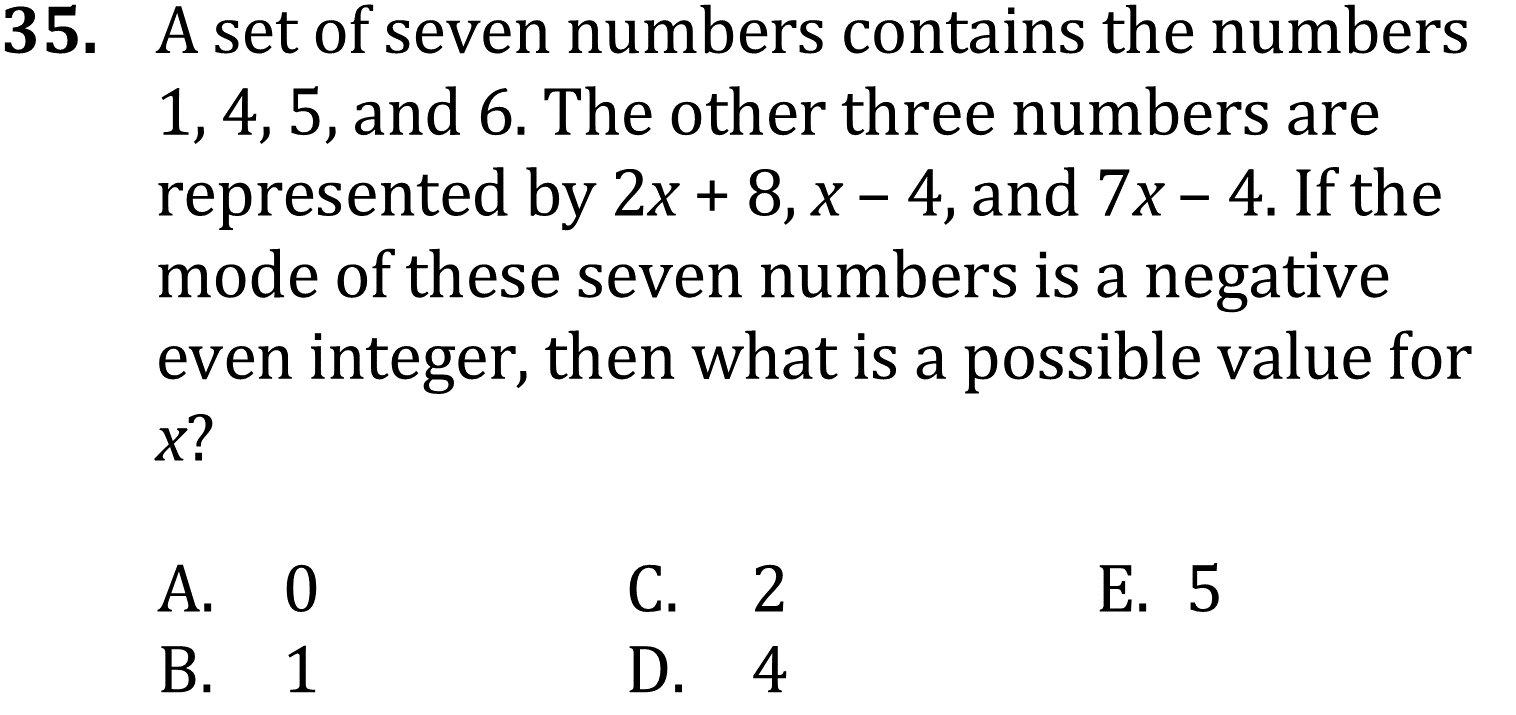 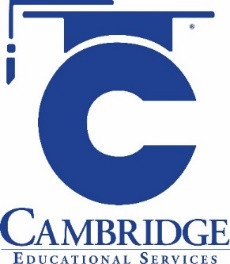 Understand the differences between mean, median, and mode. 
Level: Advanced Skill Group Statistics and Probability
Median and mode
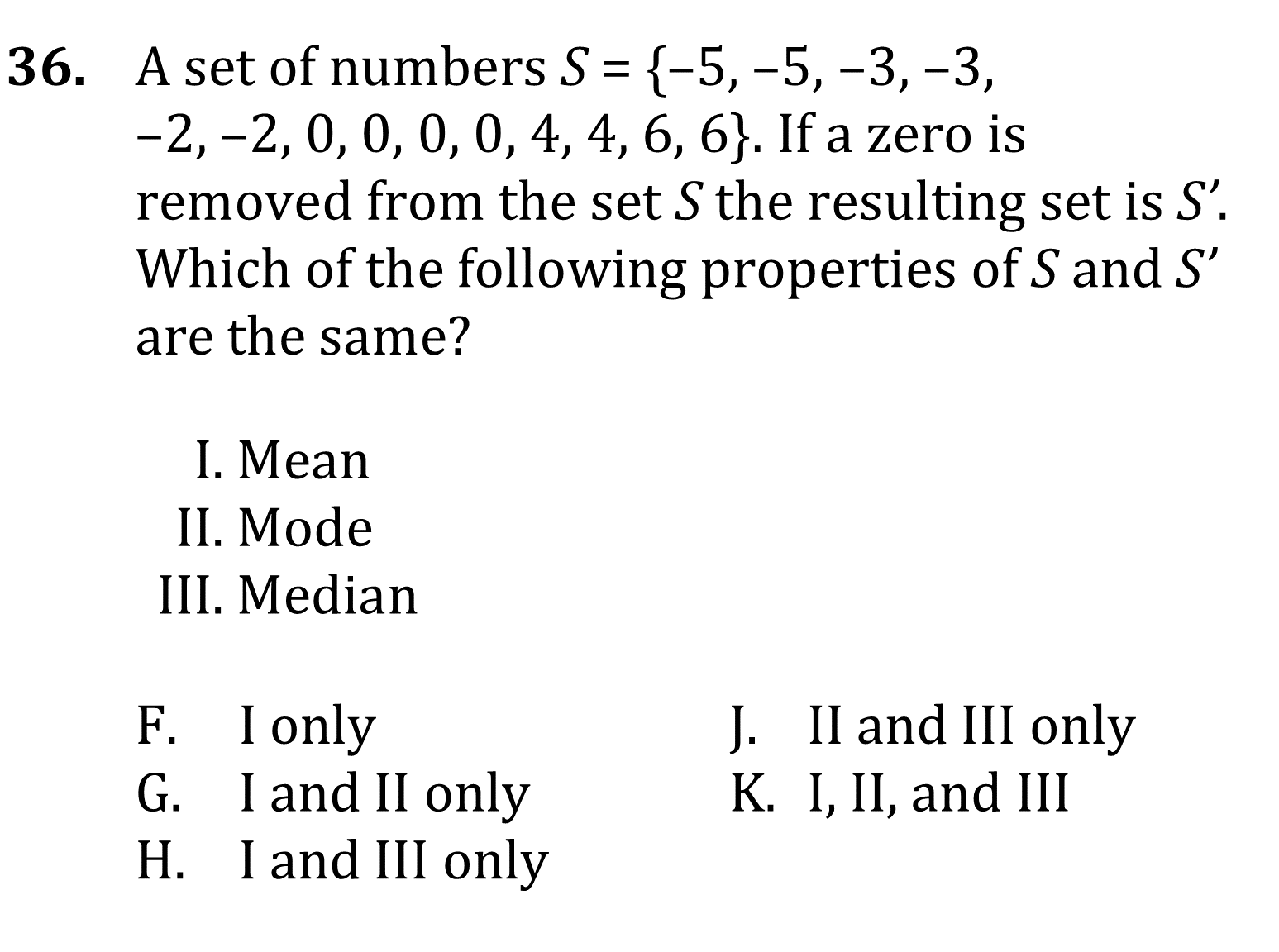 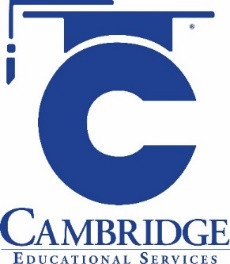 Understand the differences between mean, median, and mode. 
Level: Advanced Skill Group Statistics and Probability
Median and mode
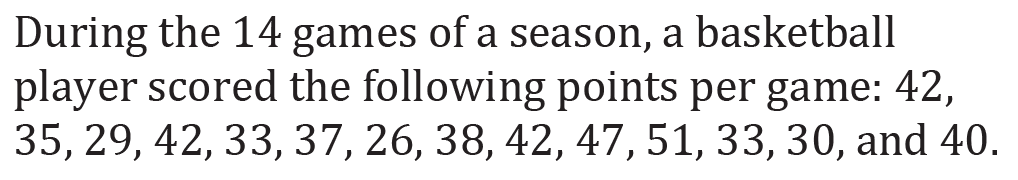 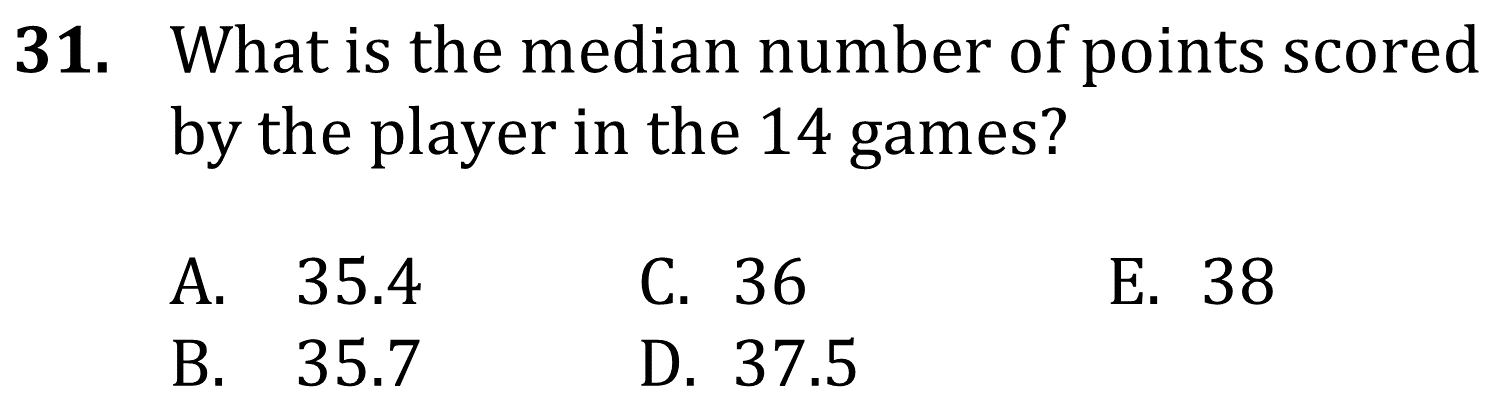 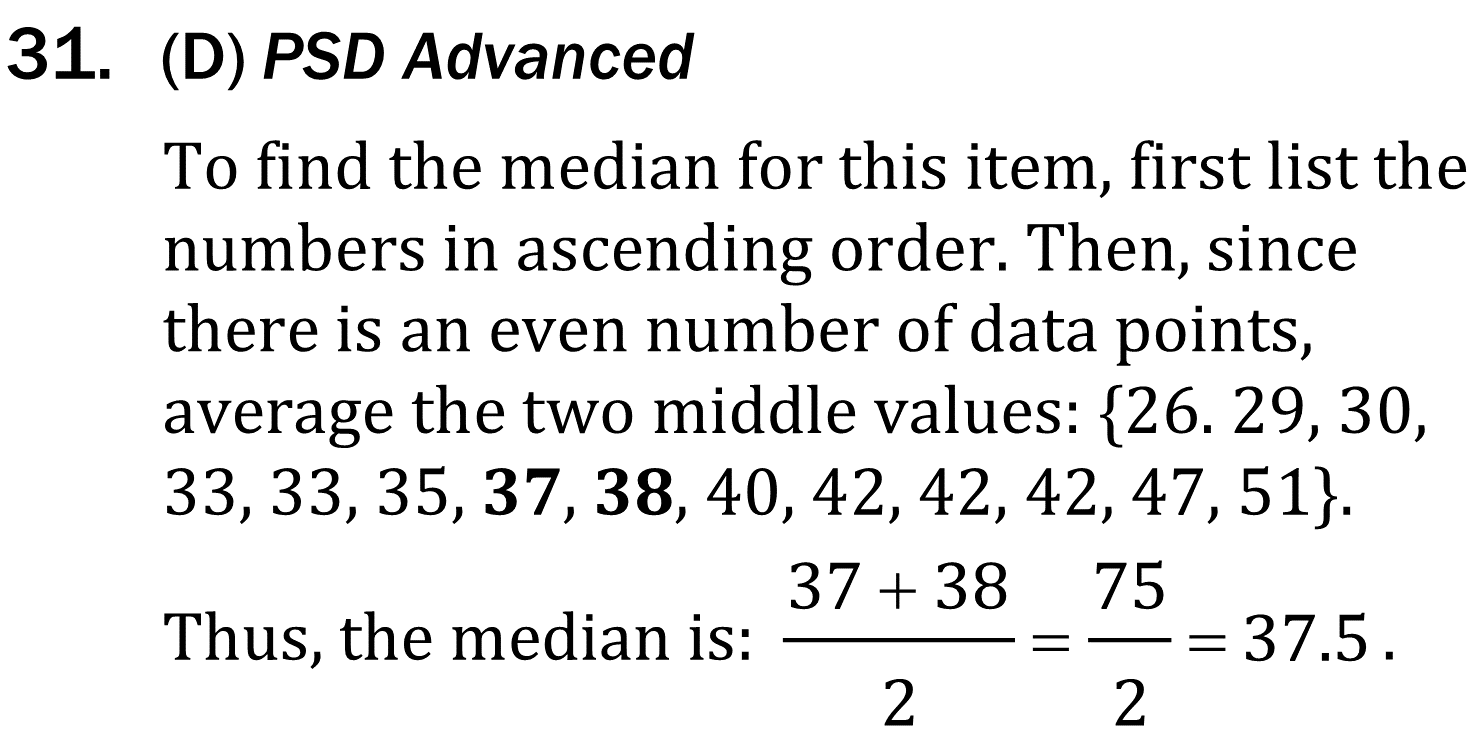 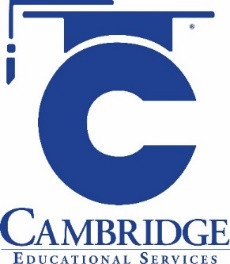 Understand the differences between mean, median, and mode. 
Level: Advanced Skill Group Statistics and Probability
Median and mode
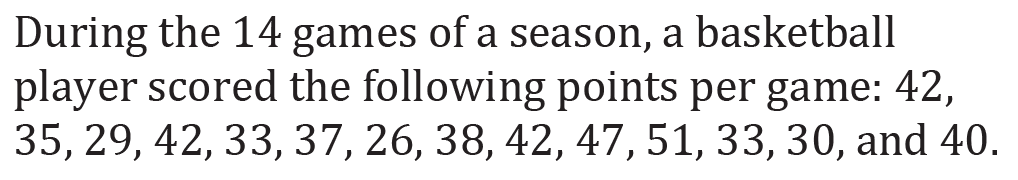 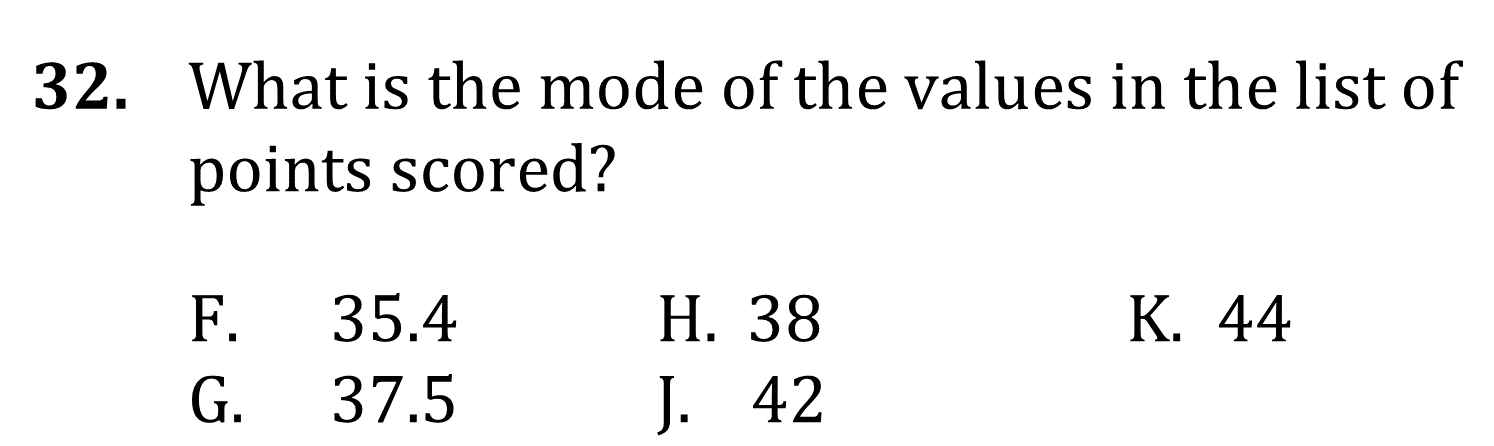 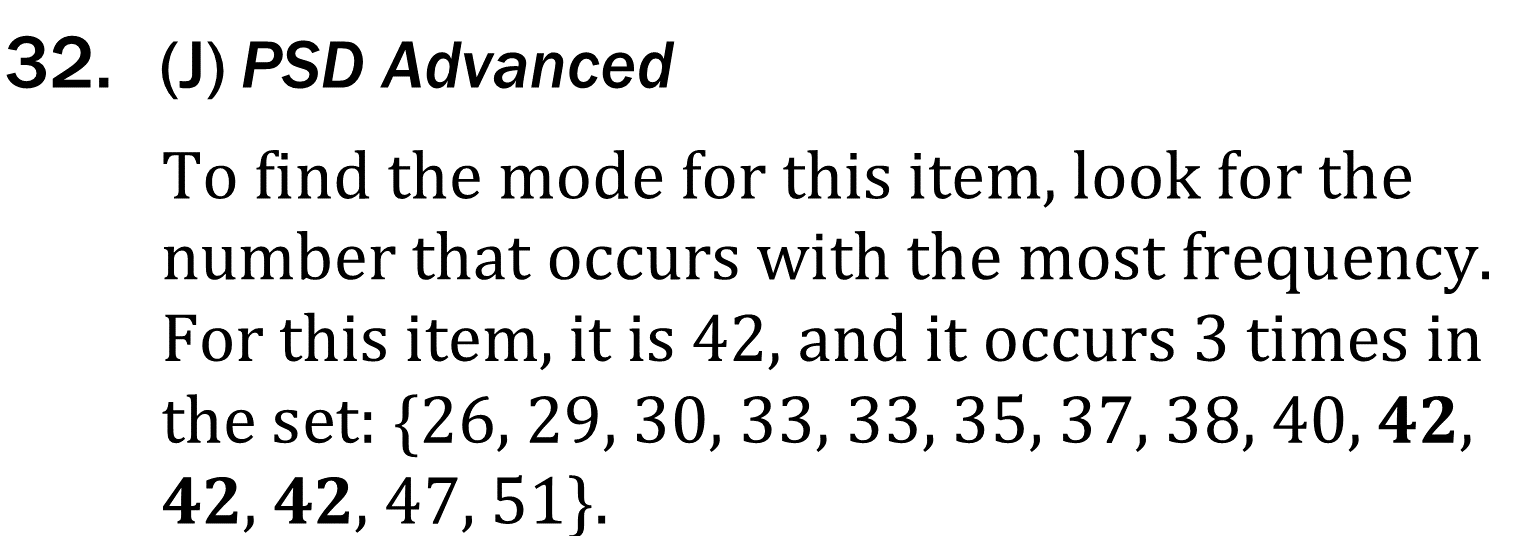 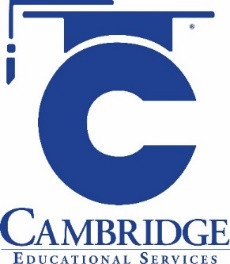 Understand the differences between mean, median, and mode. 
Level: Advanced Skill Group Statistics and Probability
Median and mode
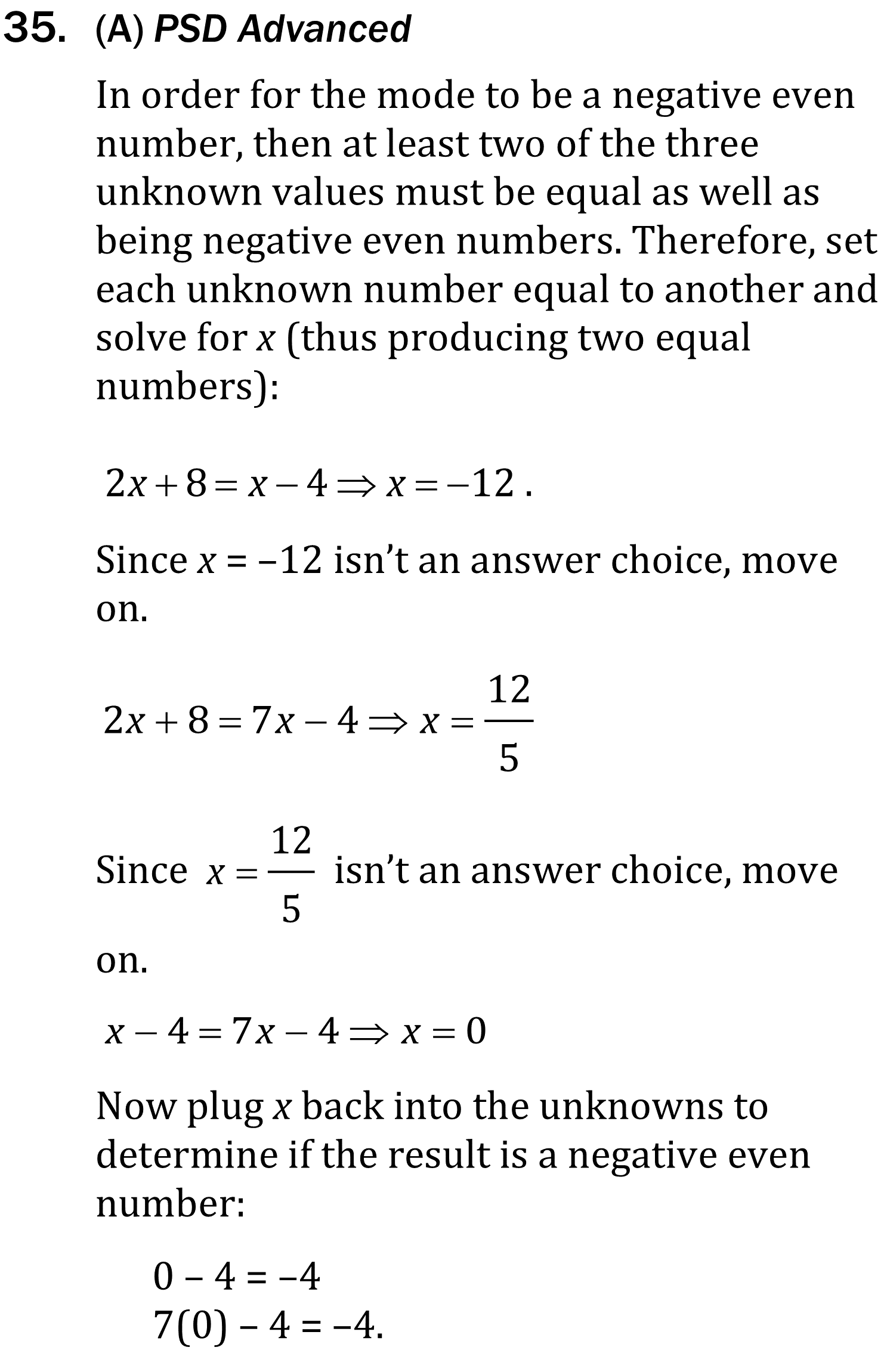 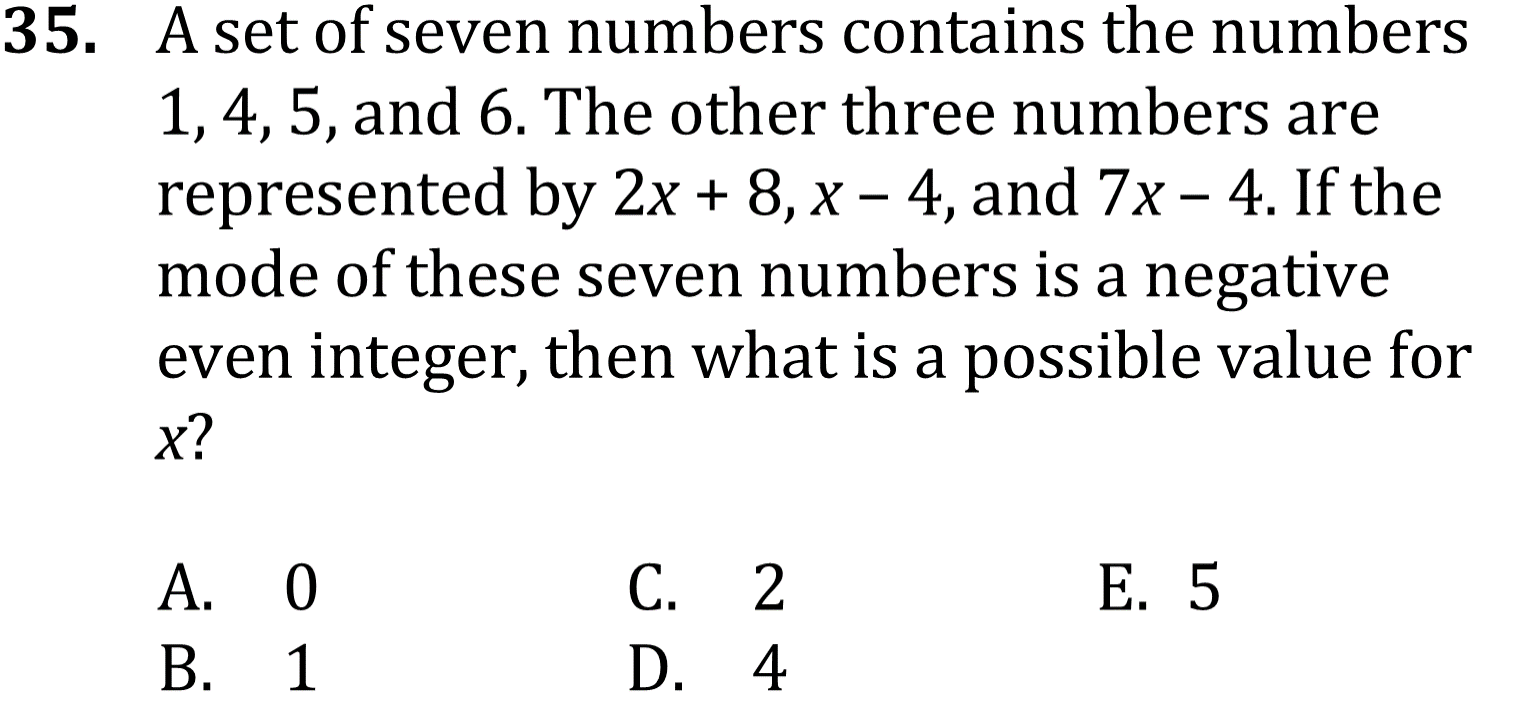 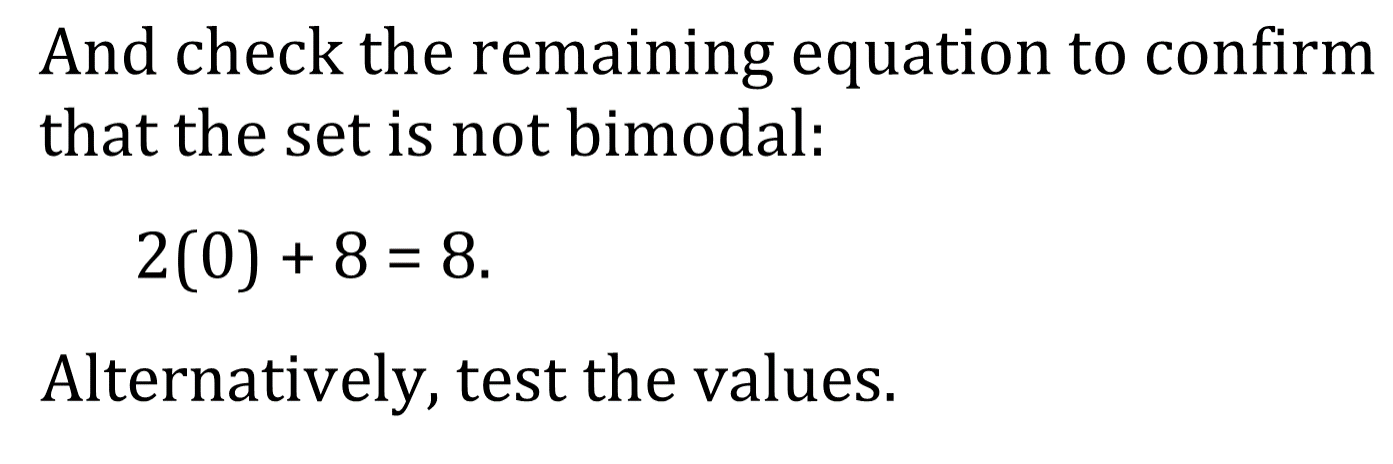 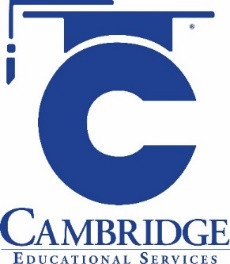 Understand the differences between mean, median, and mode. 
Level: Advanced Skill Group Statistics and Probability
Median and mode
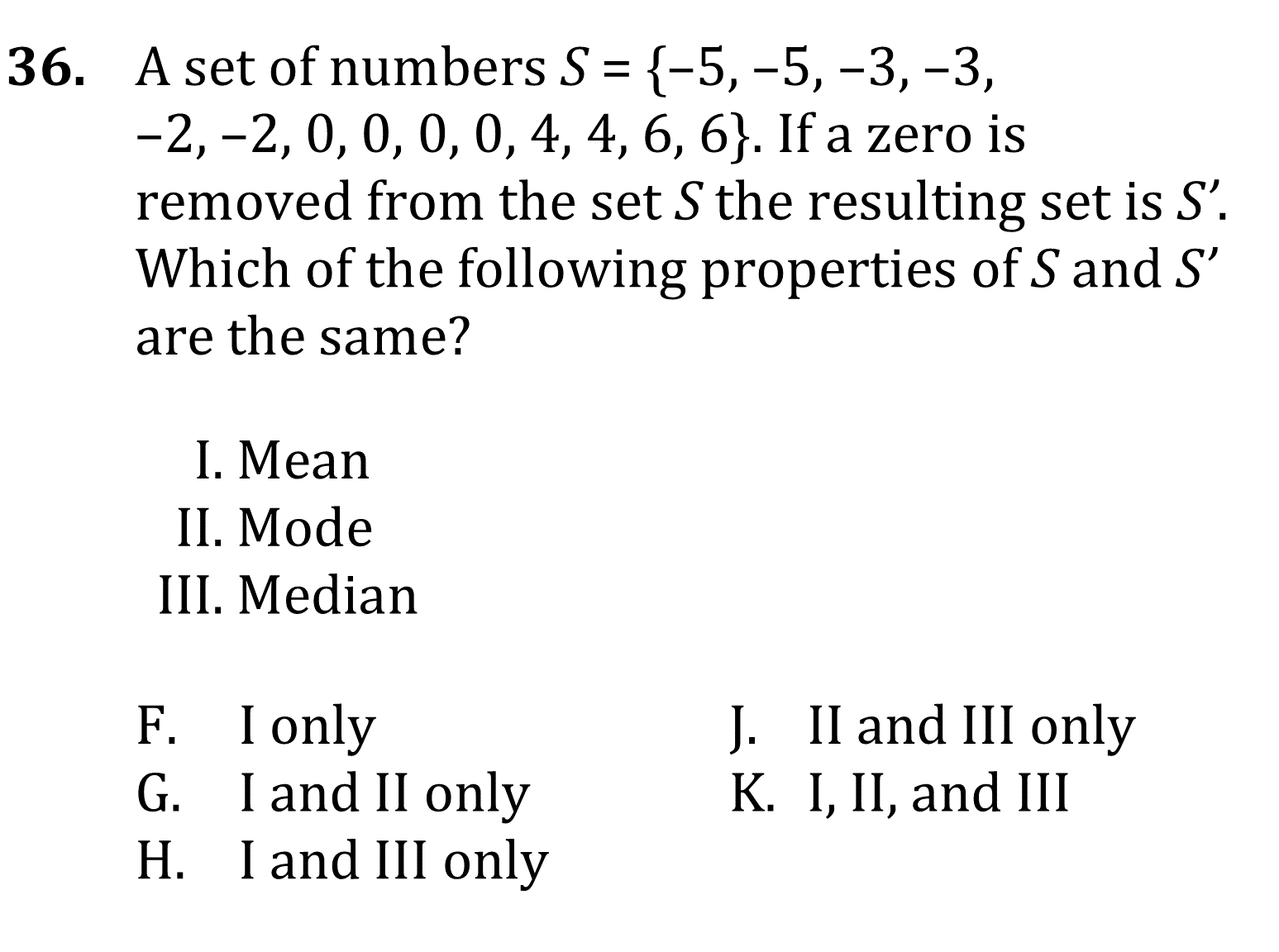 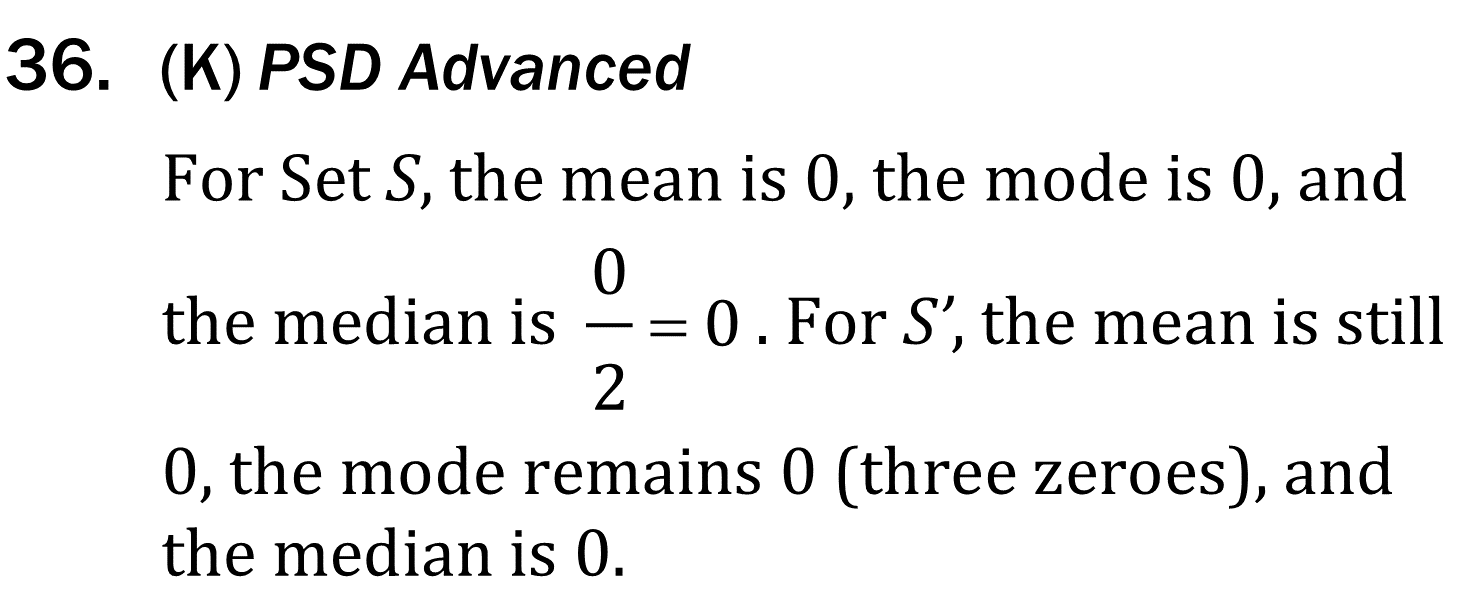 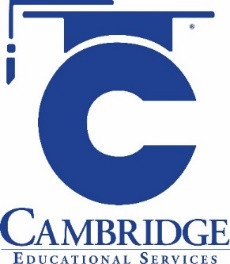 Understand the differences between mean, median, and mode. 
Level: Advanced Skill Group Statistics and Probability